Mechanical Systems Unit Review
Lesson  8
Static Friction
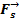 The force exerted on a stationary object by a surface that prevents the object from staring to move. 
The object remains at rest because the static friction is equal in magnitude and opposite in direction to the applied force 
Starting friction
The amount of force that must be overcome to start a stationary object moving
Kinetic Friction
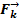 The force exerted on a moving object by a surface, and acts opposite to the direction of the motion of the object.
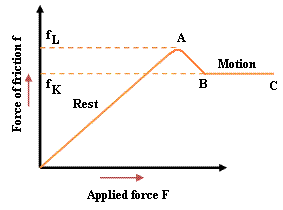 Coefficients of Friction
The ratio of the magnitude of the force of friction between two surfaces to the magnitude of the normal force between the surfaces.
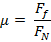 The coefficient of kinetic friction is the ratio of the magnitude of the kinetic friction to the magnitude of the normal force
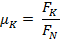 The coefficient of static friction is the ratio of the magnitude of the static friction to the magnitude of the normal force. The maximum force occurs just when the stationary object start to move.
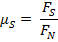 A Machine is a device that helps perform tasks. It is designed to achieve at least 1 of the 5 main functions:
Change energy from one form into another. 
Transfer forces 
Change the direction of the force
Change the magnitude of a force
Change the distance or speed
The Lever Family of Machines
A lever is a ridge bar that can rotate freely around a support called a fulcrum. 
An effort force, FE, is a force applied to one part of a lever to move a load at another part; the load exerts a load force, FL.
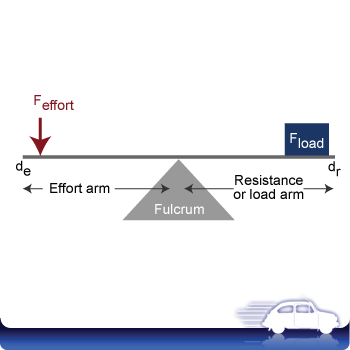 First Class Lever - The fulcrum is between the load and the effort force. 
Second Class Lever -The load is between the fulcrum and the effort force. 
Third Class Lever - The effort force is exerted between the fulcrum and the load.
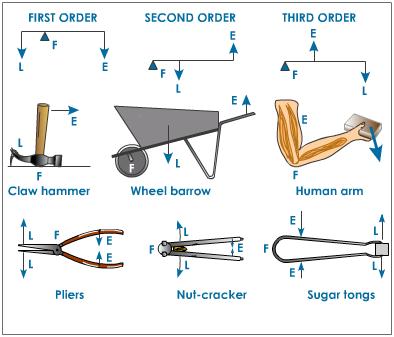 A pulley is a wheel with a grooved part of the lever family of machines. The wheel rotates around a central fulcrum 
A wheel and axel is a large diameter, rigid, circular disk (the wheel) connected to a small diameter, ridged rod (the axel). 
Gears are toothed wheels of different diameters linked together
The Inclined Plane Family of Machines
Inclined Plane – A ramp that increases the load that can be raised by an effort force. 
Wedge – A double inclined plane that increases the applied or effort force. 
Screw- An inclined plane wrapped around a central shaft that can turn
Torque – the turning effect caused by a force on a rigid object around a axis or fulcrum, symbol T; it is measured in Newton-meters, or Nm;  it can be called a “moment force”
The amount of torque produced depends on two factors. 
The magnitude of the force (F) applied to the rigid object. 
The distance (d) between the force and the axis or fulcrum.
Using the symbol T for the magnitude of torque, the following statements hold true:
T increases as F increases ( T  F) 
T increases as d increases ( T  d)
Torque = force x distance or T = Fd   (where F is perpendicular to the ridge object)
Torque on Levers
Two torques can be calculated for a lever: the effort torque (TE) and the load torque (TL). The associated distances are the effort distance, or effort arm (dE), and the load distance, or load arm (dL). 
Effort torque = effort force x effort arm
TE = FEdE
Load Torque = load force x load arm 
TL = FLdL
Law of the Lever
When a lever is in static equilibrium, the magnitude of the effort torque equals the magnitude of the load torque. 
This law can be written in the equation form
Effort force x effort arm = load force x load arm 			FEdE = FLdL
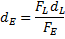 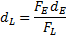 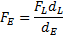 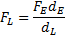 For any ridged object, the law of the lever can be stated in more general terms based on which way it is turned. 		The clockwise torque is balanced by the counter clockwise torque.	
TCW = TCCW
Actual mechanical advantage (AMA)
The ratio of the load force to effort force for a machine
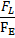 The AMA of a first class lever system can be greater than 1, less than 1 or equal to one depending on the situation.
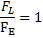 Effort force 12 N
Load force 
36 N
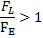 Effort force 12 N
Load force 
36 N
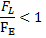 Ideal mechanical advantage (IMA)
The ratio of the effort arm (or effort distance) to the load arm (or load distance) for a machine.
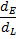 Efficiency of Machines
In many situations, friction is undesirable; reducing this friction can improve a machines efficiency. 
Percent Efficiency – the ratio of the AMA to the IMA of a machine, expressed as a percentage. Machines with large amounts of friction will have a low percent efficiency.
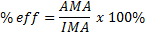 Practice Questions:
The coefficients of friction between a stationary box of mass 9.5 kg and a horizontal floor beneath it are μs = 0.65 and μk = 0.49. What is the magnitude of the minimum horizontal force needed to just get the box moving? And continue sliding at a constant rate? 
The normal force between a snow machine and the snow has a magnitude of 2200 N; the horizontal force needed to get the snowmobile to just start moving has a magnitude of 140 N. Calculate the coefficient of static friction in this case. 
A 3.5 kg computer printer is pushed at a constant velocity across a desk with a horizontal force. The coefficient of kinetic friction between the printer and the desk is 0.36. 
Calculate the magnitude of the normal force acting on the printer. 
Calculate the magnitude of the kinetic friction acting on the printer. 
Draw an FBD of the printer in the situation. 
Describe ways of reducing sliding friction in devices such as car engines.
What is the angle between a ridged object and the force applied to it that yields torque using the equation T = Fd
A first class lever, 2.8 m long, has a load force of magnitude 6.8 x 102 N located 1.3 m from the fulcrum 
Draw a diagram of the lever, showing the fulcrum, forces, and distances involved. 
Calculate the magnitude of the effort force at the end of the lever need to balance the load. 
A wheel barrow has a 95 kg load located 0.60 m from the fulcrum. An effort force at the end of the lever needed to balance the load. 
Calculate the magnitude of the load force
Calculate the distance from the effort force to the load.
In a student’s arm, acting as a lever, the distance from the fulcrum to the muscle is 4.0 cm, and the distance from the fulcrum to the hand is 31.5 cm. 
What class of lever is the arm?
If an effort force of magnitude 1.5 x 102 N is required to support a particular load, what is the magnitude of the load force?
Calculate the mass of the load. 
An emergency crew is using a plank as a first class lever to raise one side of a car off the load. The fulcrum is a large block of wood. The magnitude of the load force is 5200 N and that of the effort force is 650 N; the load arm is 0.40 m and the effort arm is 3.6 m. 
Calculate the AMA
Calculate the IMA
Calculate the efficiency of the plank.
A 15 kg wooden table requires an applied horizontal force of 46 N to push it across the floor at a constant velocity. 
Calculate the magnitude of the normal force acting on the table 
Determine the coefficient of kinetic friction between the table and the floor. 
Using the table of coefficients, suggest the floor material.